1
Onderwerp van de presentatie
28-2-2023
SWOT analyseSMART doelstelling
28-2-2023
Onderwerp van de presentatie
2
SWOT analyse
Een SWOT analyse is een handig hulpmiddel om een bedrijf te analyseren. Een SWOT analyse maakt je niet door even een half uurtje enkele onderdelen te “bedenken”. 

Aan de hand van de gemaakte SWOT analyse ga je een optimalistieplan schrijven voor jouw leer- werkbedrijf. Het is dus het fundamant onder jouw plan. 

LET OP!!!! Het is onmogelijk dat de door jouw uitgewerkte optimalisatie niet te herleiden is uit de SWOT analyse!!!
3
Onderwerp van de presentatie
28-2-2023
SWOT analyse
SWOT is een afkorting van:

Strengths		 sterktes
Weaknesses	 zwaktes
Opportunities	 kansen
Threats		 bedreigingen
4
Onderwerp van de presentatie
28-2-2023
SWOT analyse
Interne analyse 

Bij de interne analyse kijk je naar binnen. Dus naar jezelf of naar je bedrijf.  

Sterktes:
Wat zijn jouw sterke punten, waar ben je goed in.

Zwaktes
Waar ben je minder goed in. Wat of waar kan jij je verbeteren
5
Onderwerp van de presentatie
28-2-2023
SWOT analyse
Interne analyse 

Denk hierbij onder andere aan:

Technische resultaten
Personeel (beleid)
Staat van onderhoud van de gebouwen en inrichting
Opvolging
Etc.
6
Onderwerp van de presentatie
28-2-2023
SWOT analyse
Externe analyse 

Bij de externe analyse kijk je niet naar jezelf maar kijk je naar buiten. De externe analyse ligt dan ook helemaal buiten jezelf of eigen bedrijf.

Kansen
Waar liggen voor jou kansen, waar of wat zijn mogelijkheden.

Bedreigingen
Waar of wat zijn bedreiging voor jou of jou bedrijf
7
Onderwerp van de presentatie
28-2-2023
SWOT analyse
Externe analyse

Denk hierbij aan:

Markt
Ligging (natura 2000, bebouwing in de omgeving)
Politiek
Ontwikkelen in de sector/ landbouwbreed
Etc.
8
Onderwerp van de presentatie
28-2-2023
SWOT analyse
Positief

Kansen en sterktes zijn positieve factoren in een SWOT analyse

Negatief

Zwaktes en bedreigingen zijn negatieve factoren in een SWOT analyse
9
Onderwerp van de presentatie
28-2-2023
SWOT analyse
Een SWOT analyse zet je weg in een tabel
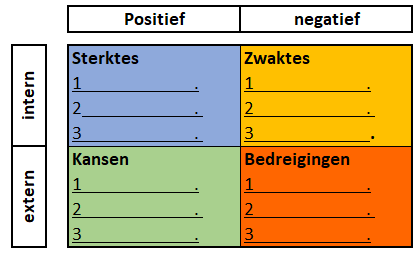 10
Onderwerp van de presentatie
28-2-2023
SWOT analyse
Analyse SWOT

Als je een SWOT hebt gemaakt moet je verantwoorden/ motiveren waarom je tot deze analyse bent gekomen.

Wat maakt dat dit de sterke/ zwakke punten, kansen/ bedreigingen zijn.
11
Onderwerp van de presentatie
28-2-2023
SWOT analyse
Motivatie

Voorbeeld:
De opmerking “weinig uitval in de kraamstal” zegt op zichzelf niets. Daarvoor moet je de uitval in de kraamstal van jouw leer- werkbedrijf vergelijken met het gemiddelde (in Nederland, de regio, vergelijkbare bedrijfsgrootte).

Je moet dus de SWOT analyse motiveren. Waarom zijn de genoemde zaken een sterk, zwak punt/ wat maakt dit een kans, bedreiging.
12
Onderwerp van de presentatie
28-2-2023
SWOT analyse
Optimalisatie

Uitval in de kraamstal is inderdaad hoog  oplossing balansvloeren?
Hoeft niet, je zult eerst moeten analyseren wat de oorzaak is van deze uitval. Misschien is de uitval van te hoog doordat er veel geboortediarree op het bedrijf is. In dat geval zullen balansvloeren niet het gewenste resultaat opleveren.

Is de uitval te hoog door te veel doodliggers  oplossing balansvloeren?
Hoeft niet, misschien zijn er teveel doodliggers omdat de biggen verzwakt zijn door geboortediarree. Dan is de onderliggende oorzaak de geboortediarree.
13
Onderwerp van de presentatie
28-2-2023
SWOT analyse
Hieronder een filmpje die je kan helpen met het maken van een SWOT analyse. Natuurlijk zijn op YouTube nog meer voorbeelden te vinden.

https://www.youtube.com/watch?v=ctpQOouIrO4
14
Onderwerp van de presentatie
28-2-2023
Einde
15
Onderwerp van de presentatie
28-2-2023